Know What You Don’t Know:Unanswerable Questions for SQuAD
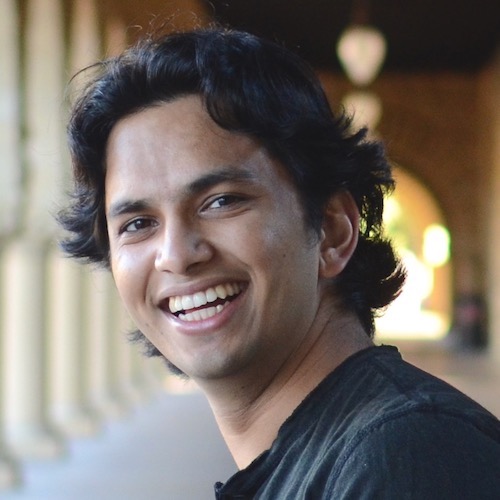 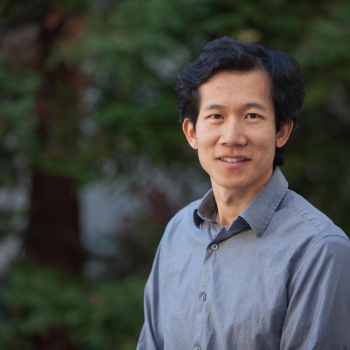 Pranav Rajpurkar*, Robin Jia*, and Percy Liang
Stanford University
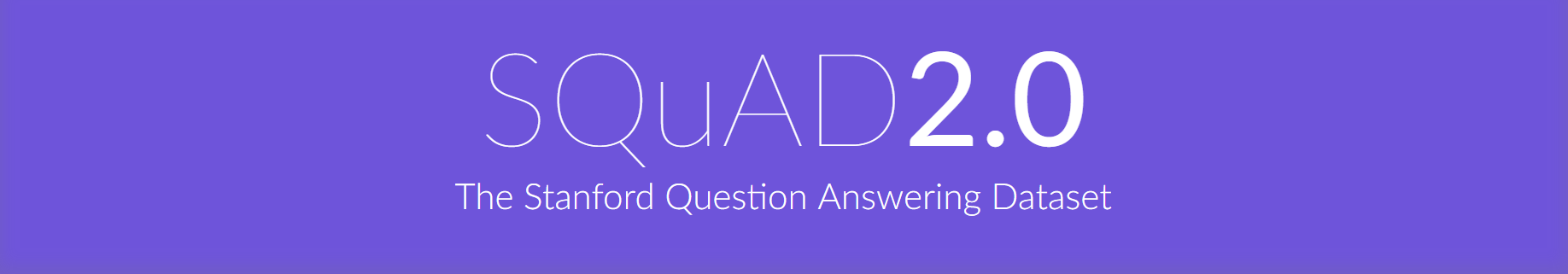 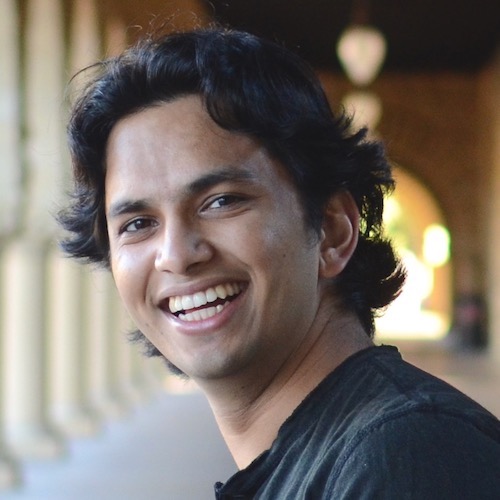 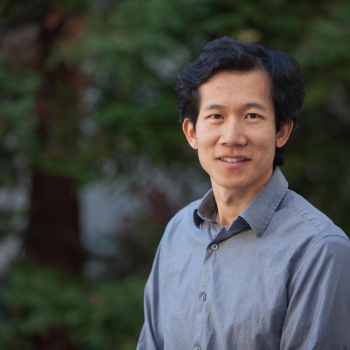 Pranav Rajpurkar*, Robin Jia*, and Percy Liang
Stanford University
2
SQuAD (Rajpurkar et al., 2016)
Paragraph: Victoria is a state in south-eastern Australia…Most of its population is concentrated in the area surrounding…its state capital and largest city, Melbourne…
Question: What city is the capital of Victoria?
Answer: Melbourne
3
Human-level abilities?
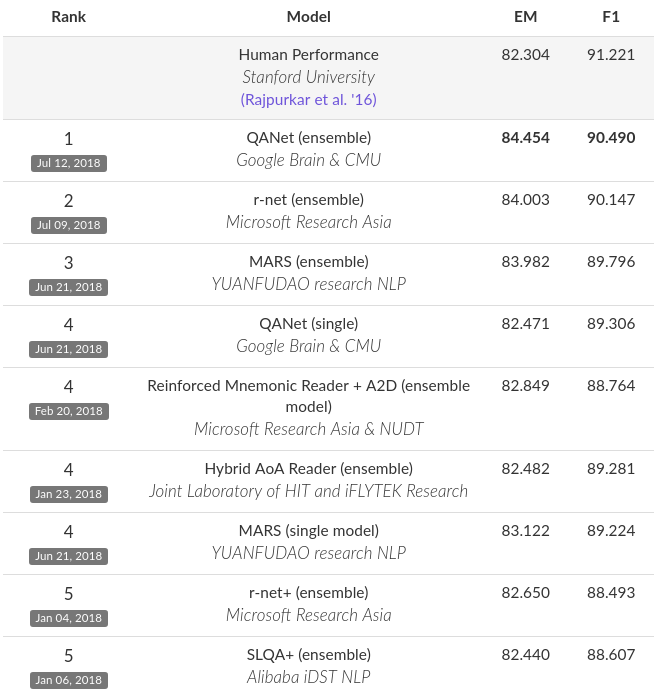 4
A new challenge
Paragraph: Victoria is a state in south-eastern Australia…Most of its population is concentrated in the area surrounding…its state capital and largest city, Melbourne…
Question: What city is the capital of Australia?
Answer: <No Answer>
5
SQuAD 2.0
Victoria’s state capital and largest city, Melbourne…
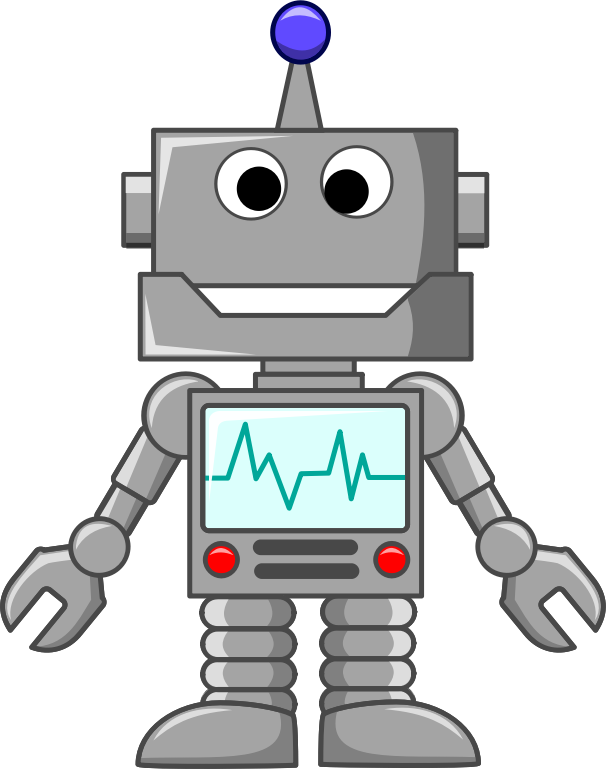 Melbourne!
What city is the capital of Victoria?
6
SQuAD 2.0
Victoria’s state capital and largest city, Melbourne…
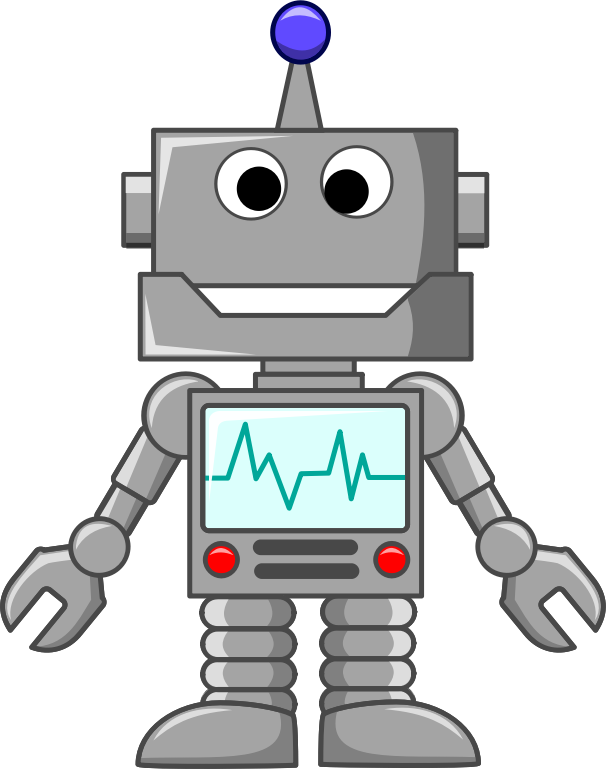 No answer!
What city is the capital of Australia?
7
Outline
Why unanswerable questions?
SQuAD 2.0
Baseline systems, baseline datasets
8
Outline
Why unanswerable questions?
SQuAD 2.0
Baseline systems, baseline datasets
9
Adversarial evaluation
Question: The number of new Huguenot colonists declined after what year?
Paragraph: The largest portion of the Huguenots to settle in the Cape arrived between 1688 and 1689…but quite a few arrived as late as 1700; thereafter, the numbers declined.
Correct Answer: 1700
Jia and Liang (2017)
10
Adversarial evaluation
Question: The number of new Huguenot colonists declined after what year?
Paragraph: The largest portion of the Huguenots to settle in the Cape arrived between 1688 and 1689…but quite a few arrived as late as 1700; thereafter, the numbers declined.  The number of old Acadian colonists declined after the year of 1675.
Correct Answer: 1700
Predicted Answer: 1675
Jia and Liang (2017)
11
A simpler adversary
Question: The number of old Acadian colonists declined after what year?
Paragraph: The largest portion of the Huguenots to settle in the Cape arrived between 1688 and 1689…but quite a few arrived as late as 1700; thereafter, the numbers declined.
Correct Answer: <No Answer>
Predicted Answer: 1700
12
Relation Extraction as QA
Relation query: educated_at(AlbertEinstein, ?)
Question: Albert Einstein was a student at what school?
Paragraph: Albert Einstein was awarded a PhD by the University of Zurich, with his dissertation titled…
Answer: University of Zurich
Levy et al. (2017)
13
Relation Extraction as QA
Relation query: educated_at(AlbertEinstein, ?)
Question: Albert Einstein was a student at what school?
Paragraph: Einstein became a full professor at the German Charles-Ferdinand University in Prague…
Answer: <No Answer>
Levy et al. (2017)
14
Outline
Why unanswerable questions?
SQuAD 2.0
Baseline systems, baseline datasets
15
Data collection
Victoria’s capital city, Melbourne, is Australia’s second-largest city.
Inspiration questions:
Compared to other Australian cities, what is the size of Melbourne?
New questions:
How populous is Melbourne compared to other Australian states?
Plausible answer: second-largest
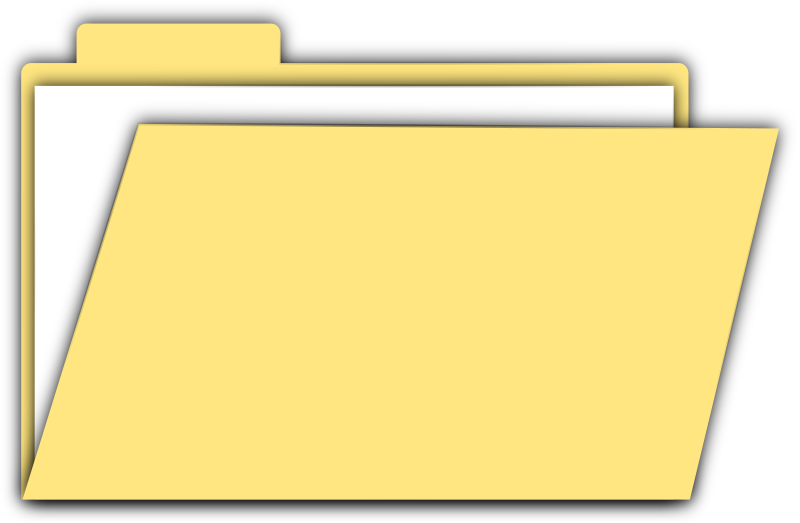 SQuAD 
1.1
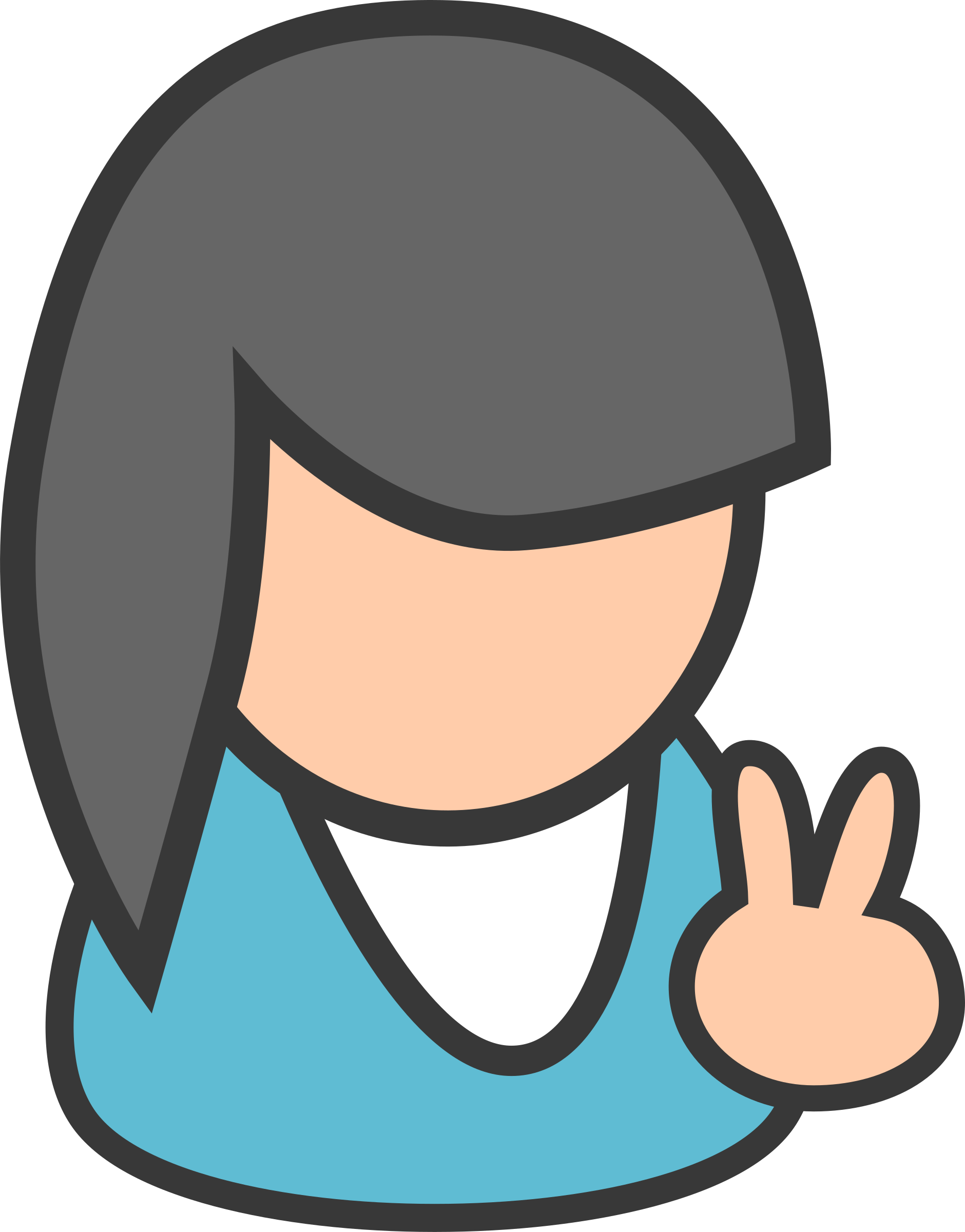 Crowdworker
16
Data summary
17
Data summary
18
Some unanswerable questions
Paragraph: Typically, ministers or party leaders open debates, with opening speakers given between 5 and 20 minutes, and succeeding speakers allocated less time.
Question: Closing speakers are given between 5 and how many minutes?
Category: Antonym (20%)
19
Some unanswerable questions
Paragraph: Newton's Law of Gravitation states that the force on a spherical object of mass due to the gravitational pull of mass is…
Question: Cavendish's Law of Gravitation states what?
Category: Entity Swap (21%)
20
Some unanswerable questions
Paragraph: Dendritic cells…are named for their resemblance to neuronal dendrites, as both have many spine-like projections…
Question: What is named for its resemblance to dendritic cells?
Category: Mutual Exclusion (15%)
21
Some unanswerable questions
Paragraph: The Malkin Athletic Center…includes two cardio rooms, an Olympic-size swimming pool, …
Question: At what building do Olympic athletes train?
Category: Neutral (24%)
22
Human validation
Victoria’s state capital and largest city, Melbourne…
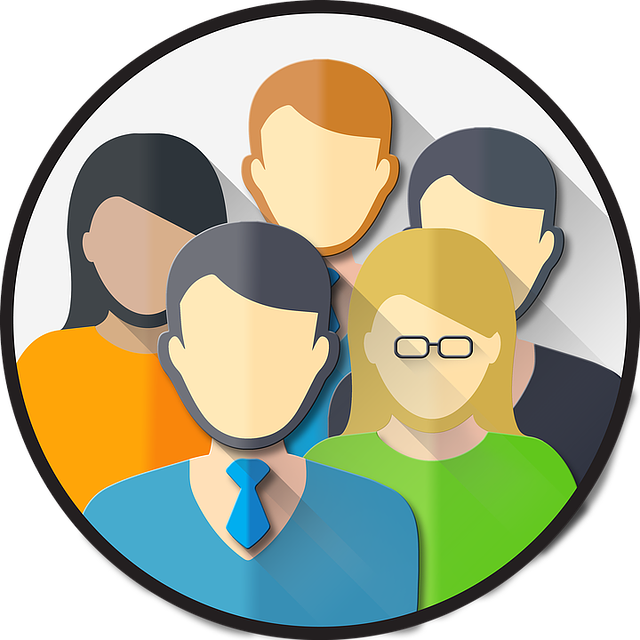 No answer!
Votes from
multiple 
crowdworkers
What city is the capital of Australia?
23
Human validation
Human test accuracy: 86.9% Exact, 89.5% F1
People can do well on this dataset (if they’re careful)
24
Outline
Why unanswerable questions?
SQuAD 2.0
Baseline systems, baseline datasets
25
Baseline systems
Three existing SQuAD systems that can be made to predict <No Answer>
BiDAF-No-Answer (Levy et al., 2017)
DocumentQA (Clark and Gardner, 2018)
DocumentQA + ELMo (Peters et al., 2018)
26
Baseline systems
Test set F1 scores
27
Baseline systems
Test set F1 scores
28
Baseline systems
Test set F1 scores
29
Baseline systems
Test set F1 scores
30
Guessing answerability
Can you guess that a question is unanswerable without reading the paragraph?
See e.g. Gururangan et al. (2018), Poliak et al. (2018)
31
Guessing answerability
Development set
32
Guessing answerability
Development set
33
Signs of unanswerability
Negation words (“never”, “n’t”, “not”)
Antonyms of common question words (“least”, “smallest”, “last”)
In many cases, features are rare (<1% frequency) but do provide strong signal
34
Baseline datasets
Was all this effort necessary to make a challenging dataset?
Automatically generated unanswerable questions
TF-IDF-based (Clark and Gardner, 2018)
Rule-based (Jia and Liang, 2017)
35
Baseline datasets
Development set F1 scores
36
Live leaderboard
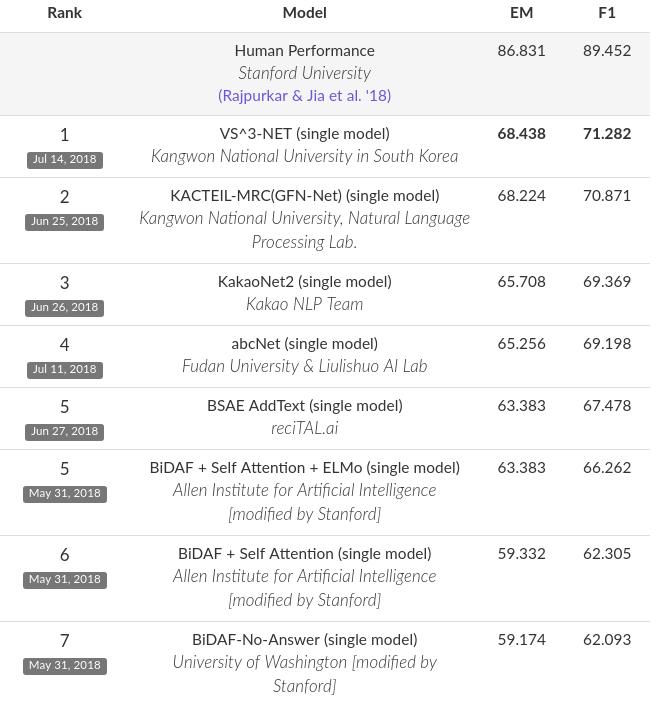 37
Thank you!
Visit stanford-qa.com
Submit models on
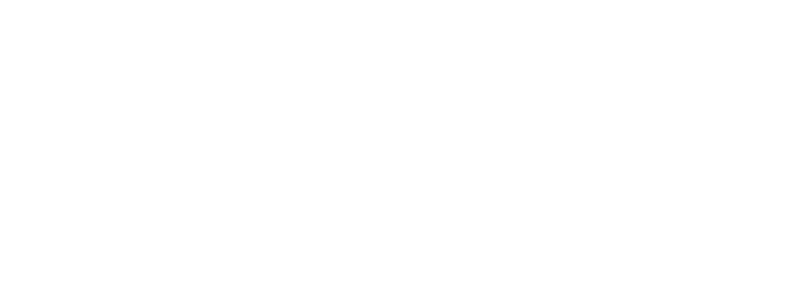 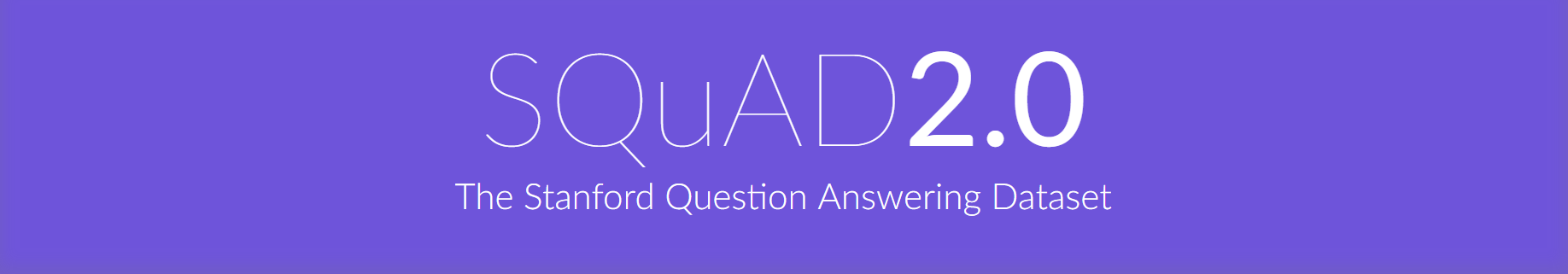 38